Supplementary Table 1. Age and gender of all participants
Age      M       F      Total

   40-49      4        8      12  
   50-59      2       12     14
   60-69      8       15     23
   70-79     11        9     20

   Total     25      44      69
In this study, we used data from elderly people (over 60 years old) from the data set of a larger study group. Therefore, this study was an age-restricted analysis of a larger study.
Supplementary Table 2. Changes in the blood cytokine concentration in the two groups
a Significance (p <0.01, p<0.05, n.s. not significant) was determined by a post-hoc test, FDR-BM methods by Benjamini and Hochberg [24], after two-way repeated ANOVA. No significance was detected after interaction analysis by a two-way repeated ANOVA test.
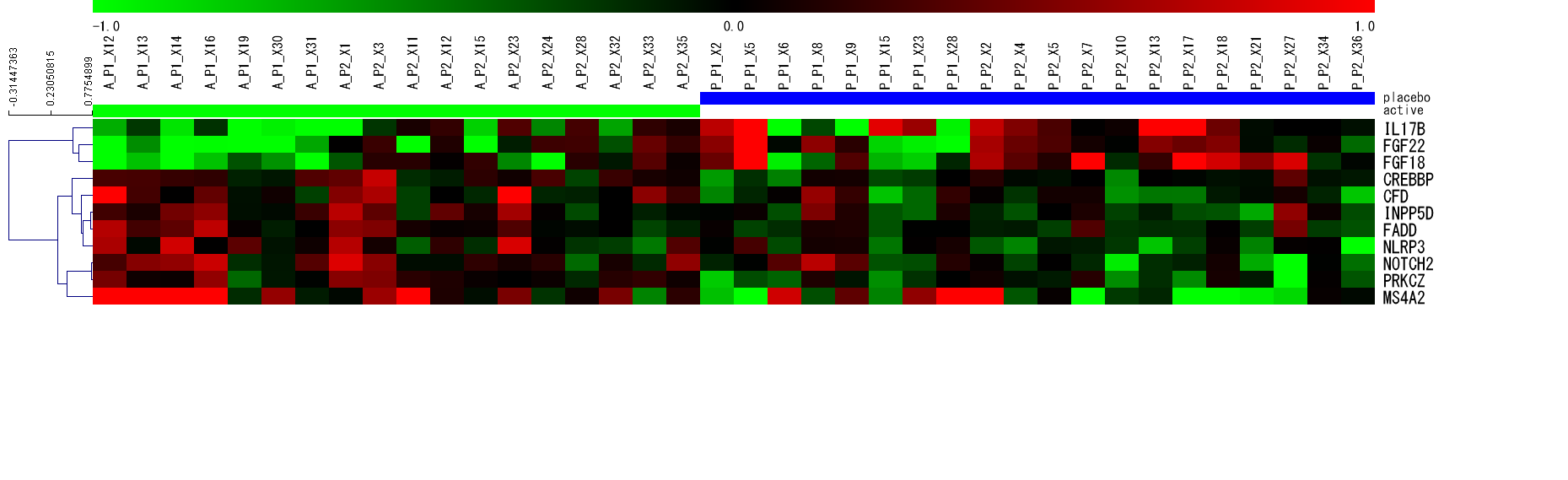 Supplementary Figure 1. Heat map of the differentially expressed genes between the two groups.
     
Microarray analyses were performed on a Whole Human Genome oligo DNA Microarray Ver2.0 (Agilent Technologies, Inc., CA, USA). The heat map was generated by MeV software [28]. We used a hierarchical clustering (HCL) method to sort the genes. Labels at the top (e.g., “A_P1_X12”) indicate each volunteer. Due to low RNA quality, we eliminated one RNA sample from the ACS group; therefore, we analyzed 38 samples from the ACS (n=18) and placebo (n=20) groups. Color indicates the log fold change of each gene classified as encoding ‘inflammatory related’ (P<0.01) between the baseline and follow-up time points. Green in the heat map indicates down-regulation; red indicates up-regulation. Three down-regulated (the ACS versus placebo) genes (IL17b, FGF22, and FGF18), and eight up-regulated genes (CREBBP, CFD, INPP5D, FADD, NLRP3, NOTCH2, PRKCZ, and MS4A2) were detected.